“Ορισμός και στάδια εξάρτησης”
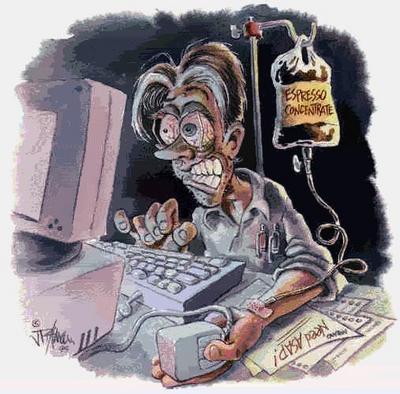 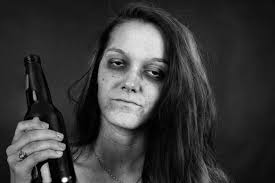 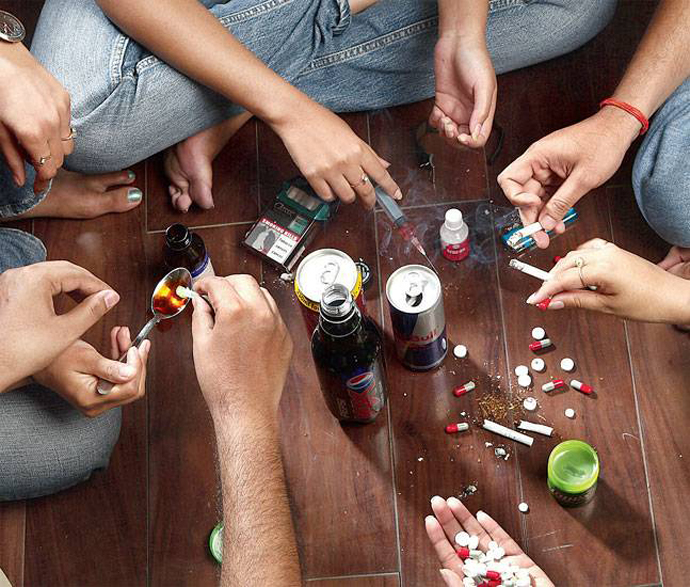 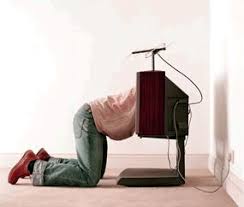 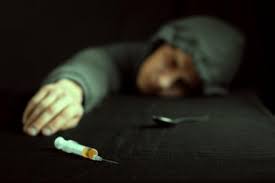 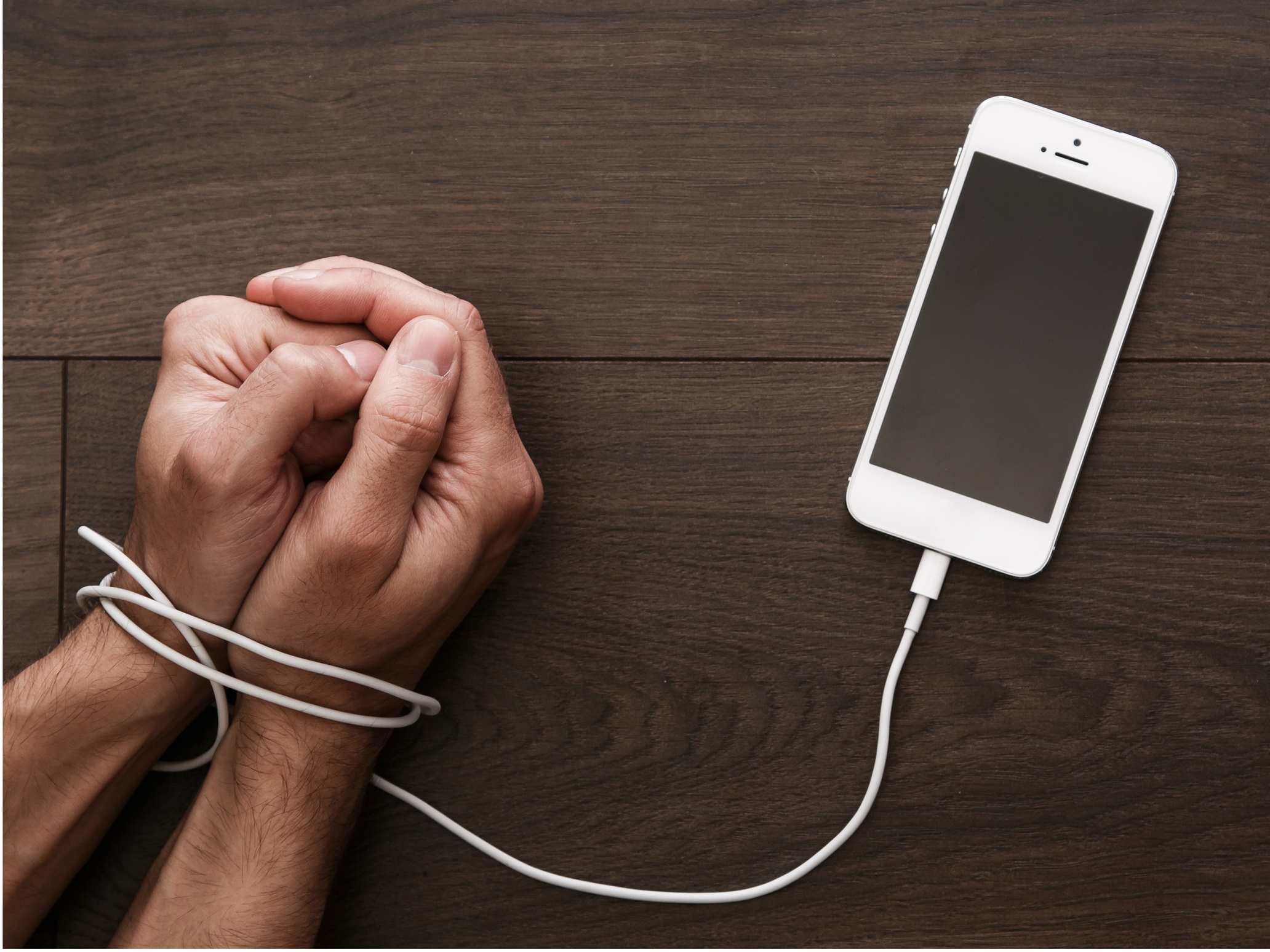 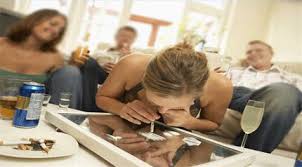 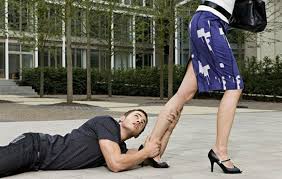 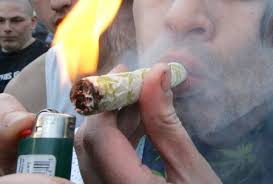 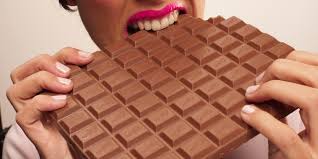 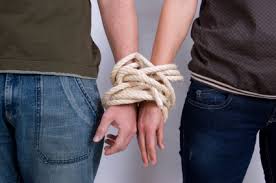 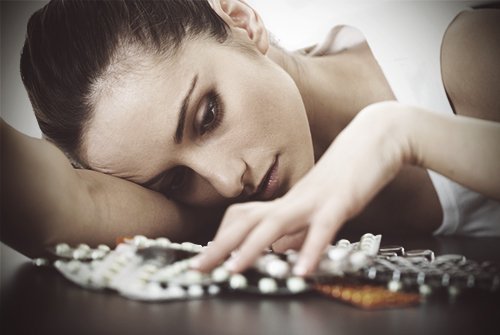 “Τί σας έρχεται στο νου;”
Τώρα που είδατε τι φωτογραφίες
Ορίζοντας την εξάρτηση
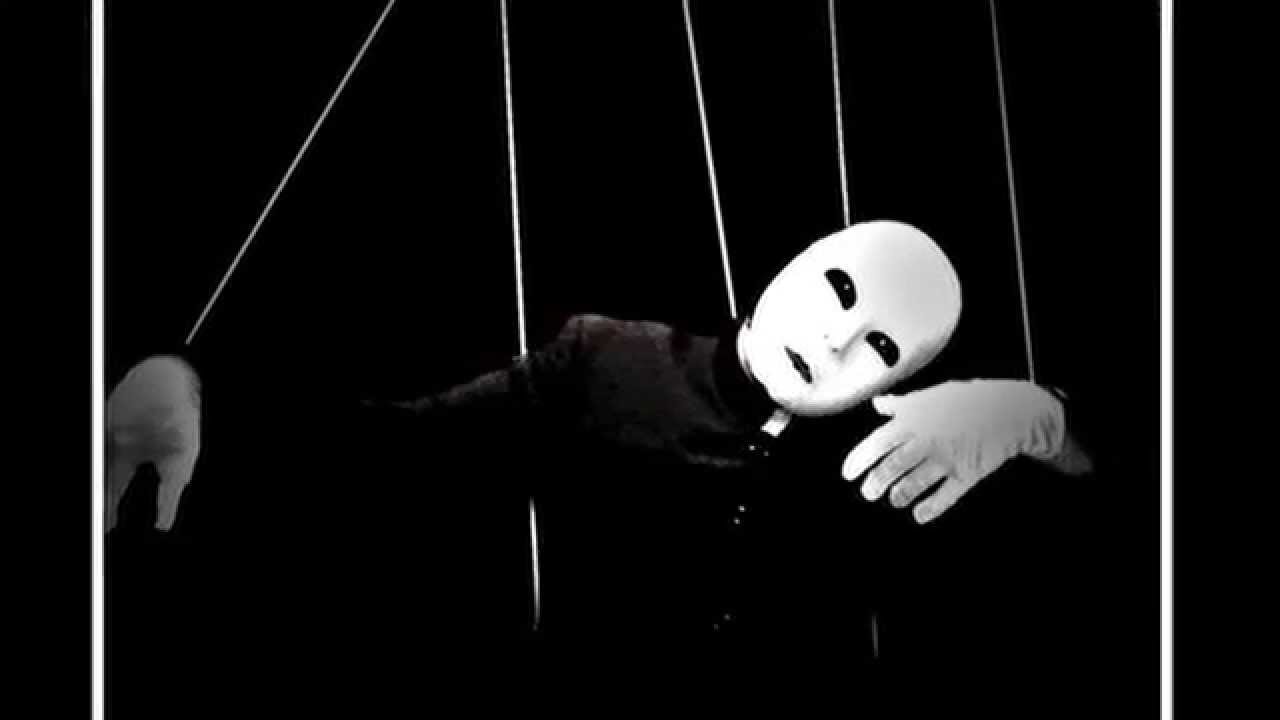 όταν ένα άτομο δεν μπορεί να ελέγξει τη χρήση και χάνει την ελευθερία του 
εγκαθίσταται όταν το αντικείμενο της εξάρτησης αποτελεί το κέντρο της ζωής του ατόμου, όταν έχει κατακλυστεί απόλυτα από αυτό
Εξάρτηση
Σωματική: ο οργανισμός δεν λειτουργεί 
φυσιολογικά χωρίς χρήση
Στερητικό 
σύνδρομο
Ψυχική: οργάνωση ζωής γύρω από 
τη χρήση - αυτοσκοπό
Ανοχή:  συνεχής ανάγκη αύξησης της 
δόσης για το ίδιο αποτέλεσμα
ΣΤΑΔΙΑ ΕΞΑΡΤΗΣΗΣ
ΚΑΤΑΧΡΗΣΗ
ΧΡΗΣΗ
ΕΞΑΡΤΗΣΗ
Δεν εξαρτάται κανείς επειδή υπάρχουν τα ναρκωτικά/αντικείμενα εξάρτησης ή 
επειδή δοκίμασε μία φορά
Δεν ορίζεται εύκολα, ωστόσο….
Ο στόχος είναι κοινός σε όλες τις εξαρτήσεις : η μείωση ή η αποφυγή των δυσάρεστων συναισθημάτων και της έντονης ψυχικής πίεσης
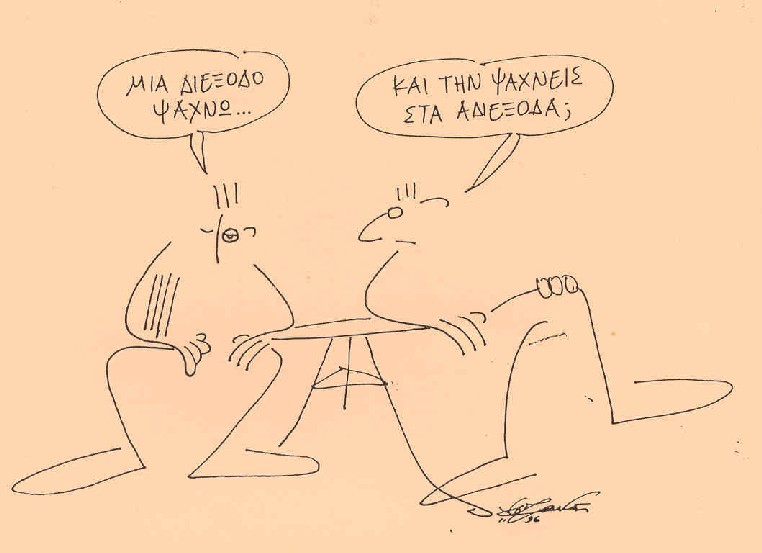